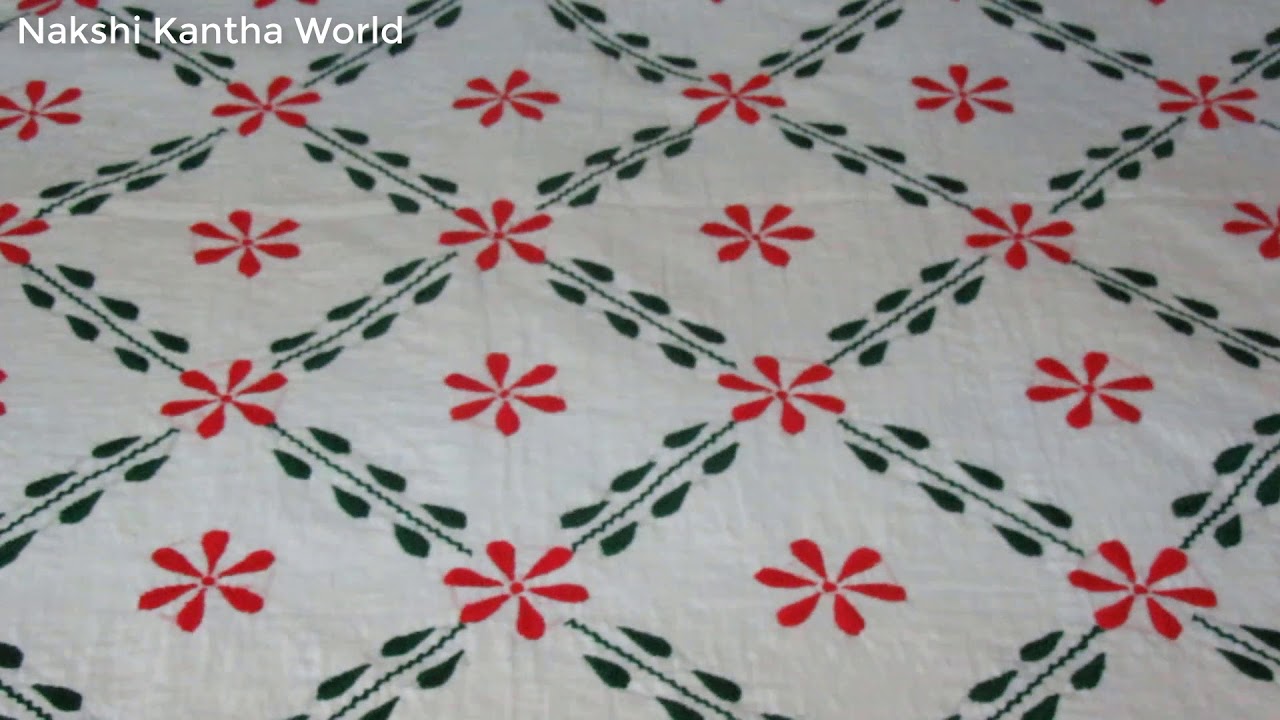 Welcome to our presention
Teachers information
Md: Sohidullah
Assistant Teacher (English)
Shahabajpur Alim Madrasha
Class : viii
Subject : English 1st paper
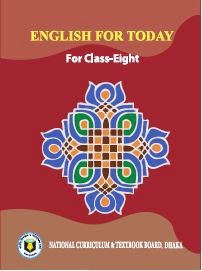 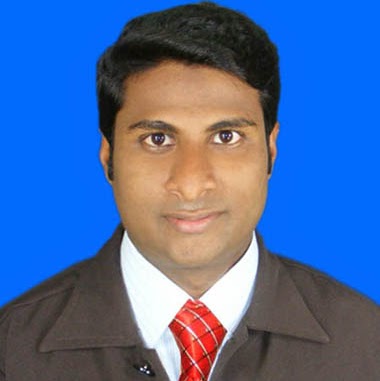 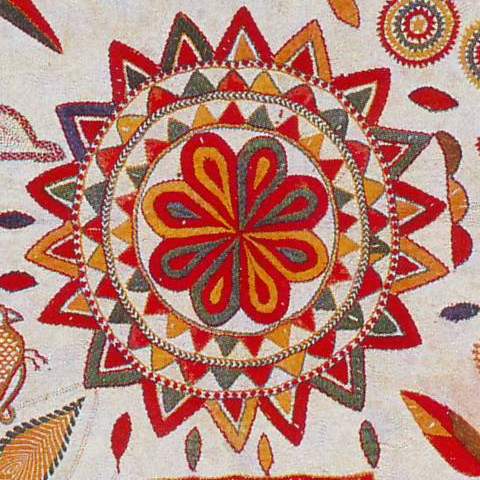 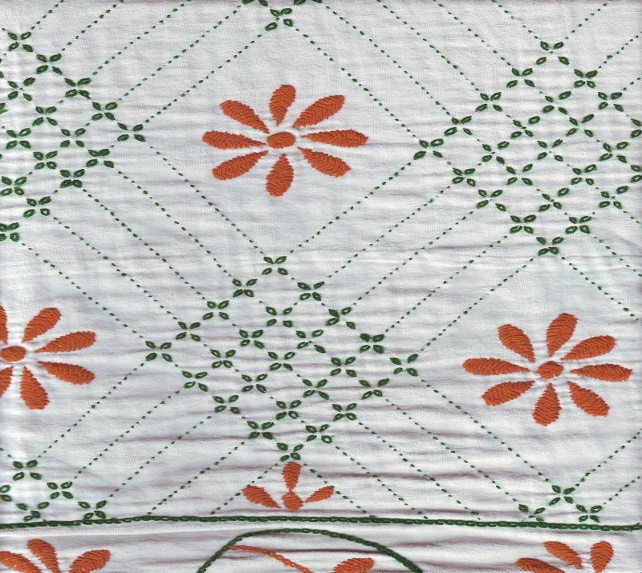 1. What is called it?
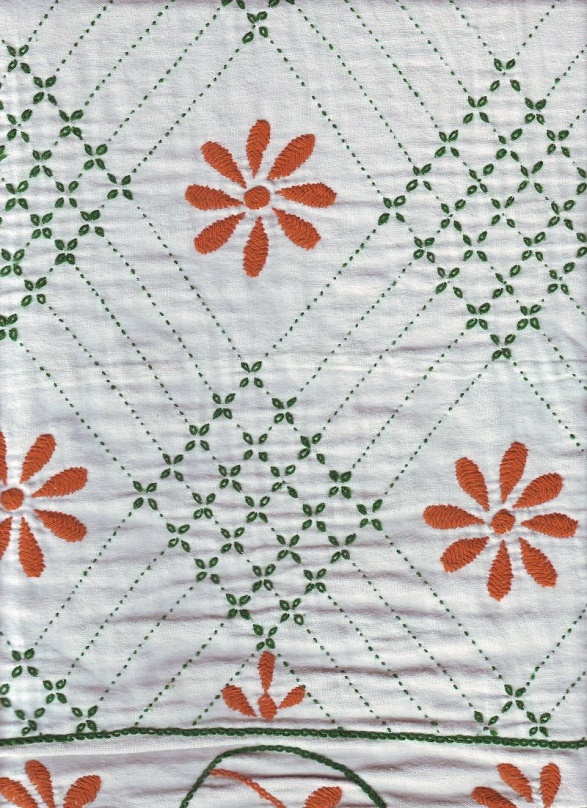 Today we are going to read about-
Nakshi Kantha
Look at the pictures and questions. Then ask and answer the questions with your partner.
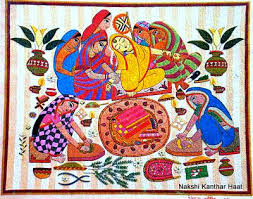 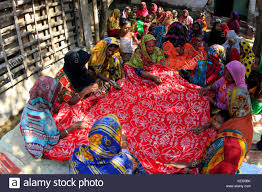 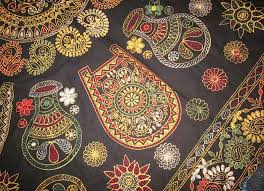 1. What do you see in the picture?
2. What is called it?
Famous district for Nakshi Kantha
Learning Outcomes;
After we have studied this lesson, we will be able to :
be familiar with Nakshi Kantha.
 improve our vocabulary .
Understand text by silent reading.
 write a paragraph about Nakshi Kantha
Let’s see the key words of the passage
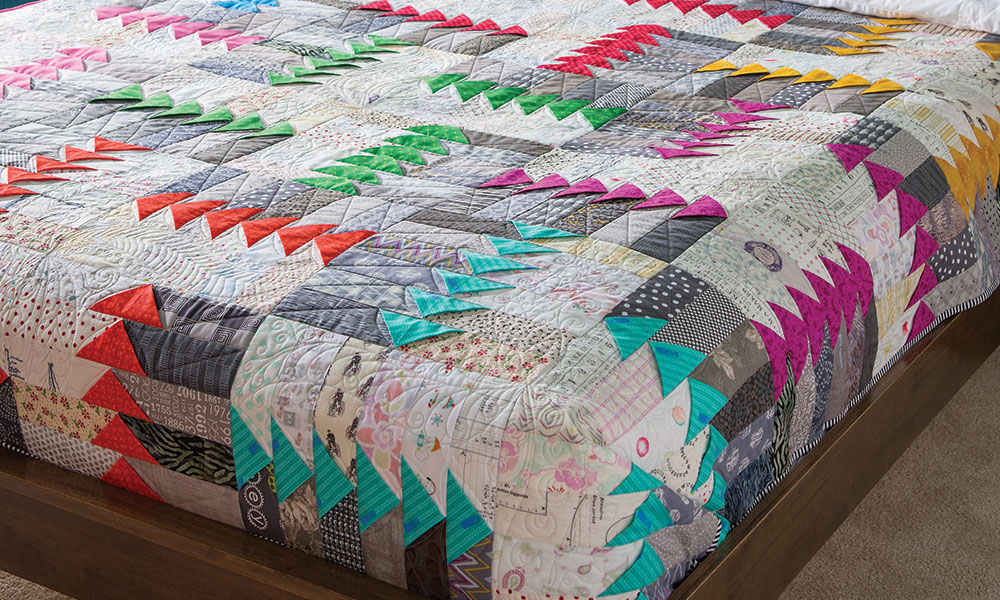 Key Words
Quilt
Quilt
a knitted or fabric bedspread with decorative stitching
Key word
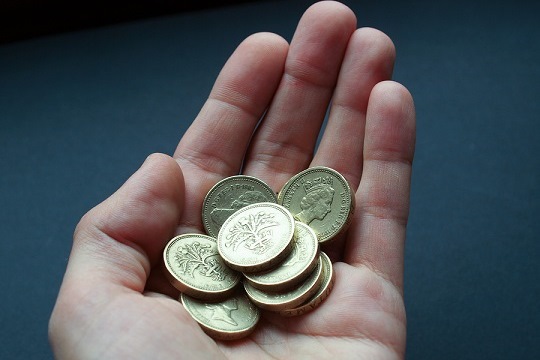 Commercially
in a way that is concerned with buying, selling, and making a profit.
Key word
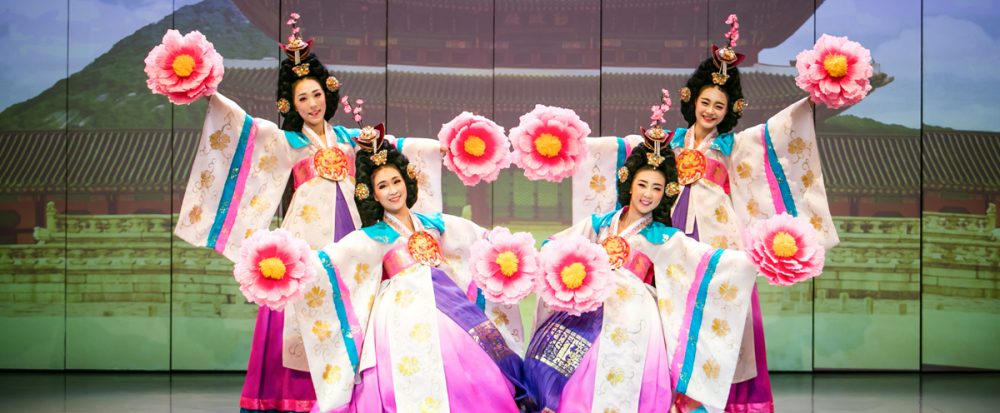 Traditionaly
existing in or as part of a tradition; long-established
Individual Work
Complete the following sentences with the clues given
rural
expensive
quilt
Bengali
years
Patterns
1 Naksha means artistic    ----------------
2 The name was taken from a   --------------- word   ------------
3 The art has been practiced in    --------------   Bengal for --------
4 Nakshi kanthas are now sold in  -------------      shop
5 Nakshi Kanthas are a kind of   -------
Home Work
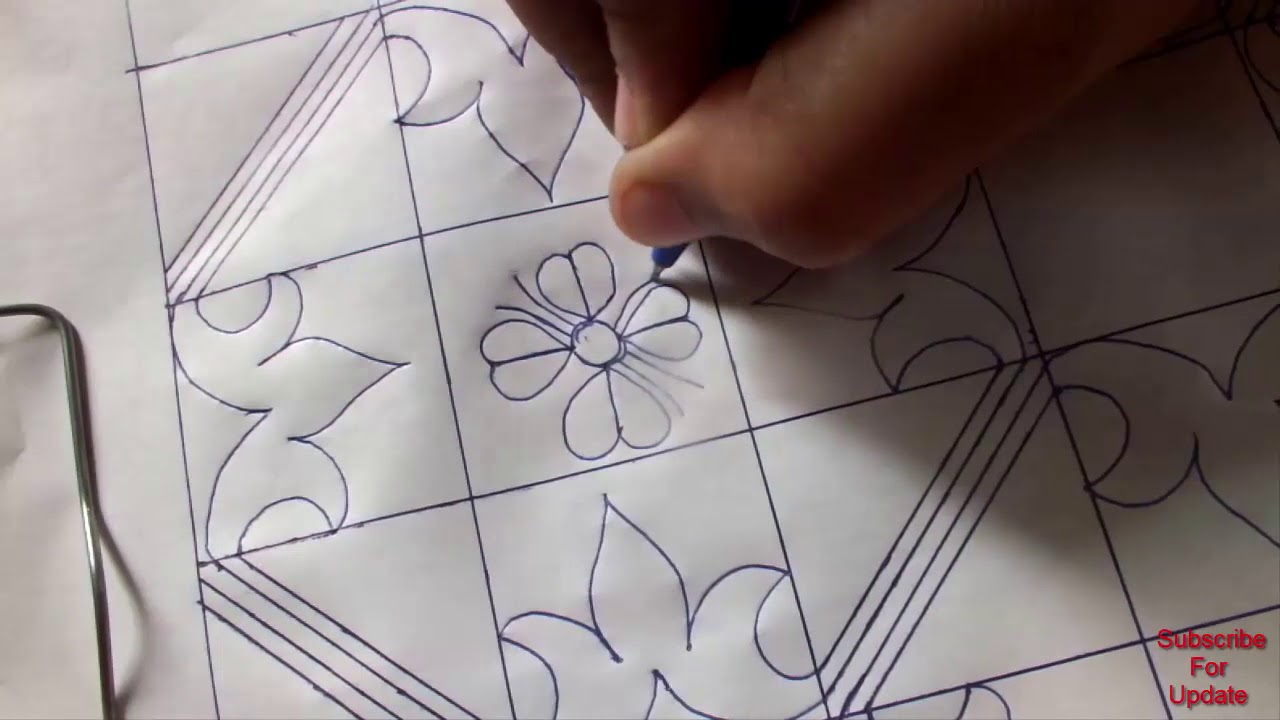 Write a paragraph about 
“How to make a Nakshi Kantha”.
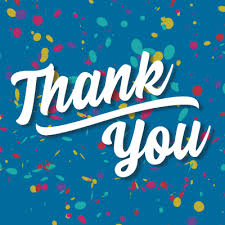